2015
More Than 
TEMPLATE
点击添加汇报主题内容标题
汇报人：PPT   汇报时间：2015.08.08
[Speaker Notes: 版权声明：300套精品模板商业授权，请联系【锐旗设计】:https://9ppt.taobao.com，专业PPT老师为你解决所有PPT问题！]
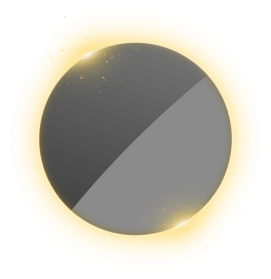 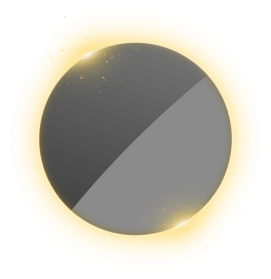 01
02
点击添加内容标题
点击添加内容标题
目录
contents
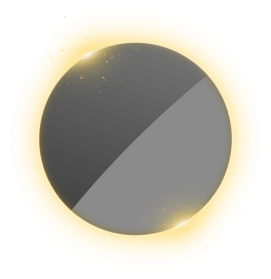 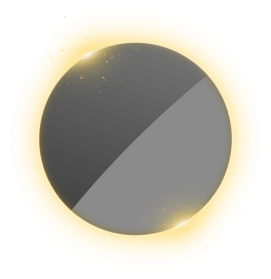 03
04
点击添加内容标题
点击添加内容标题
点击添加标题
Click To Add The Title
时间管理
Time management
管理能力
Management ability
应变能力
Strain capacity
协作能力
Teamwork ability
82%
68%
70%
60%
55%
50%
Click Here To Add A Title
Welcome to use WPS original template, this template by xiang yang flower ppt original
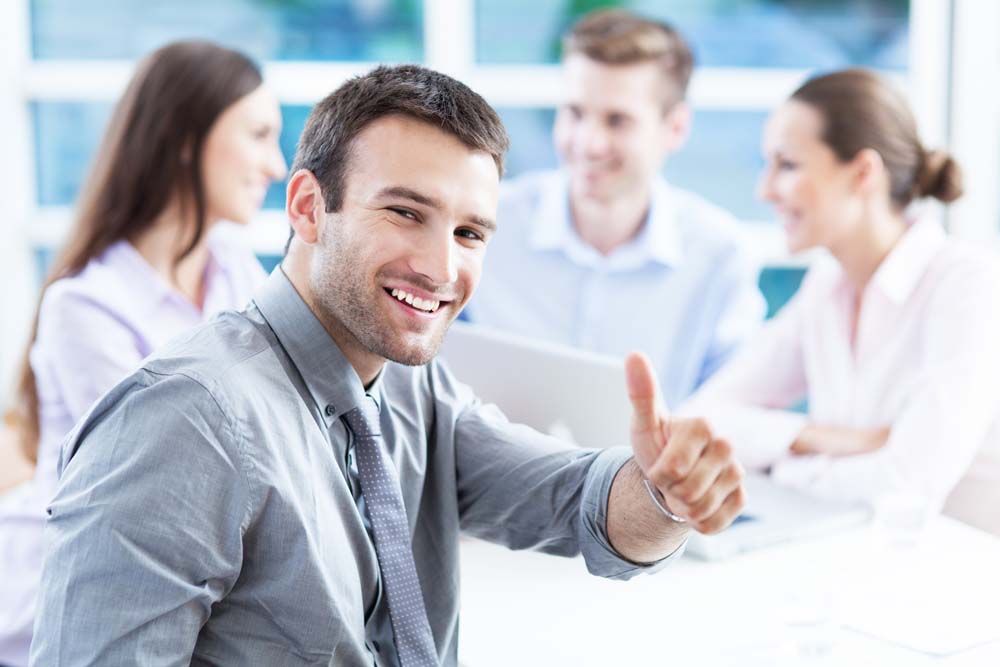 Short Statement.

Welcome to use WPS orig  template, this template by xiang yang flower ppt original, you can to modify different settings according to their own needs,
Short Statement.

Welcome to use WPS orig  template, this template by xiang yang flower ppt original, you can to modify different settings according to their own needs,
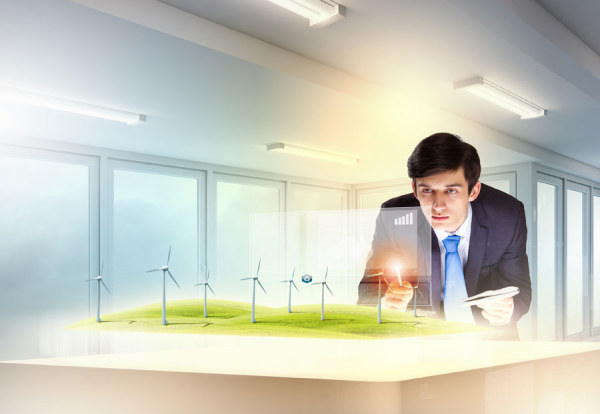 Short Statement.

Welcome to use WPS orig  template, this template by xiang yang flower ppt original, you can to modify different settings according to their own needs,
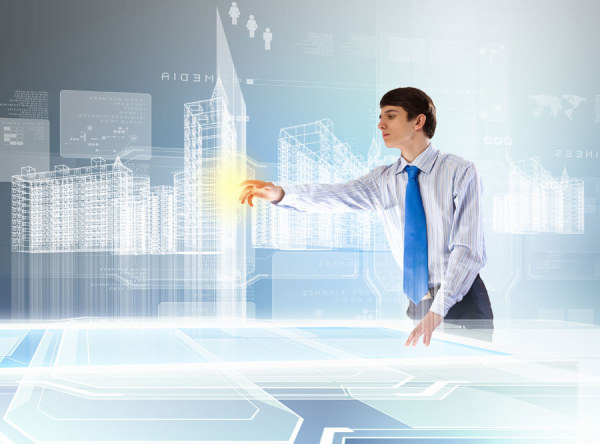 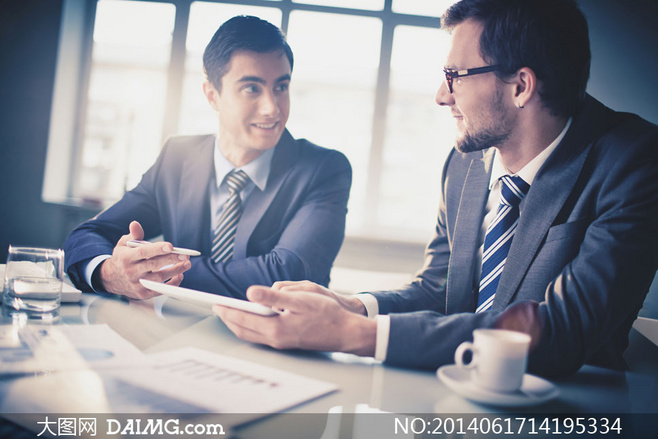 Short Statement.

Welcome to use WPS orig  template, this template by xiang yang flower ppt original, you can to modify different settings according to their own needs,
2015

The keywords
There are many variations of passages of Lorem Ipsum available.
2014

The keywords
There are many variations of passages of Lorem Ipsum available.
2013

The keywords
There are many variations of passages of Lorem Ipsum available.
2011

The keywords
There are many variations of passages of Lorem Ipsum available.
2012

The keywords
There are many variations of passages of Lorem Ipsum available.
Welcome to use WPS original template, this template by xiang yang flower ppt original, you can to modify different settings according to
 their own needs, in order to better expression meaning of your speech, if there is more to please search
Text
Text
Text
Text
01
02
03
04
05
06
07
text
text
Text
Text
Text
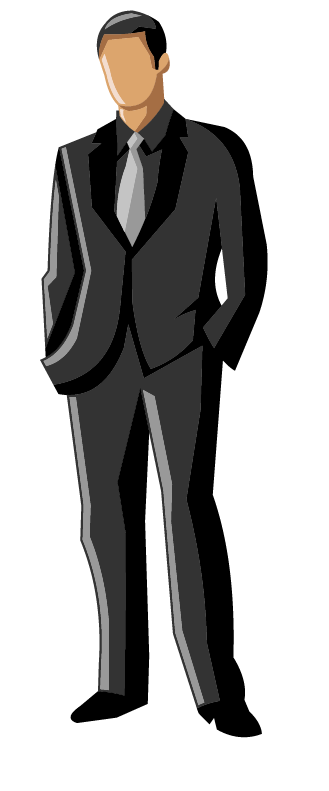 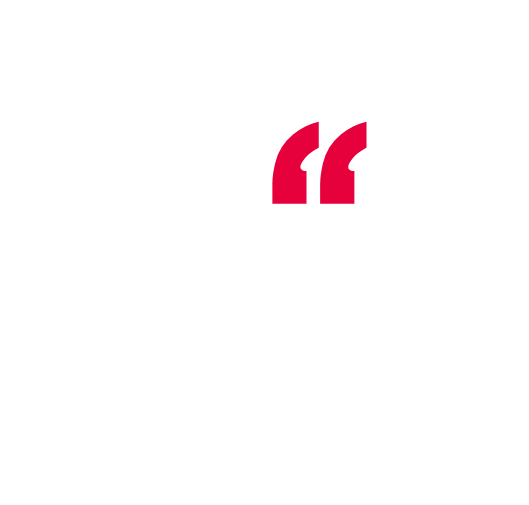 个性张扬
Personality publicity
沉稳干练
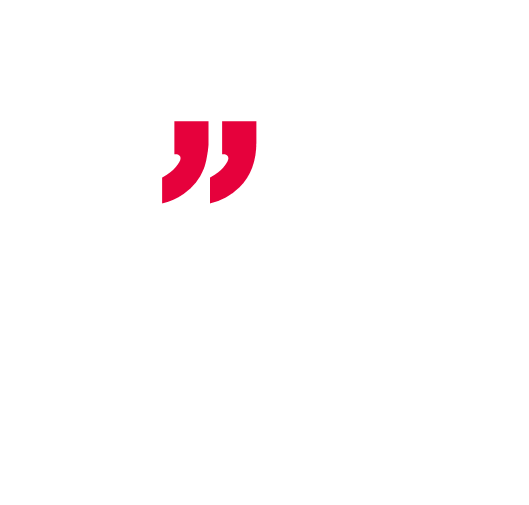 Capable of calm
点击添加标题
Click To Add The Title
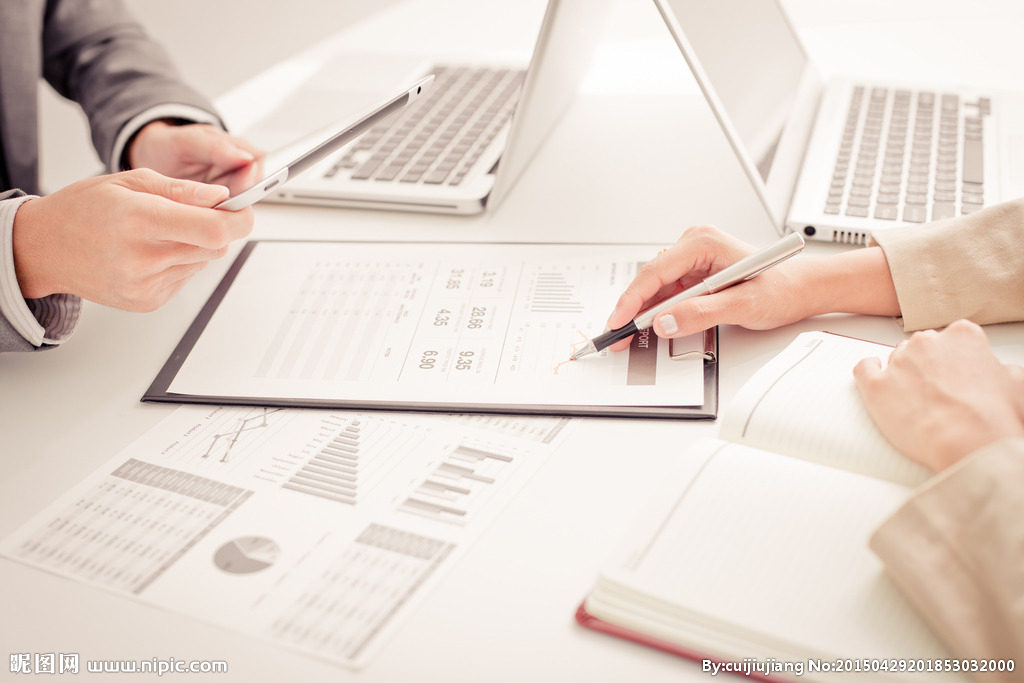 Click To Title
Welcome to use WPS  template you can to modify different settings
82%
Click Here To Add A Title
Click To Title
Welcome to use WPS  template you can to modify different settings
68%
Click Here To Add A Title
Click To Title
Welcome to use WPS  template you can to modify different settings
60%
Click Here To Add A Title
Click To Title
Welcome to use WPS  template you can to modify different settings
55%
Click Here To Add A Title
Welcome to use WPS original template, this template by xiang yang flower ppt original, you can to modify different settings according to their own needs, in order to better expression meaning of your speech, if there is more to please search, Welcome to use WPS original template, this template by xiang yang flower ppt original, you can to modify different settings according to their own needs, in order to better expression meaning of your speech, if there is more to please search
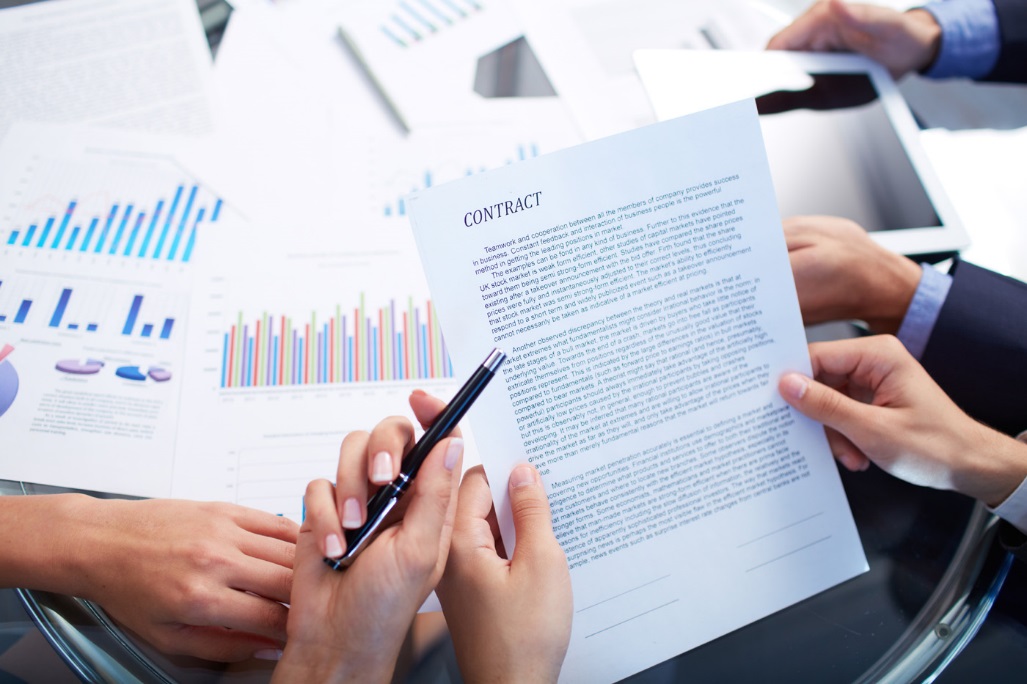 Welcome to use WPS original template, this template by xiang yang flower ppt original, you can to modify different settings according to their own needs, in order to better expression meaning of your speech, if there is more to please search
Click Here To Add A Title
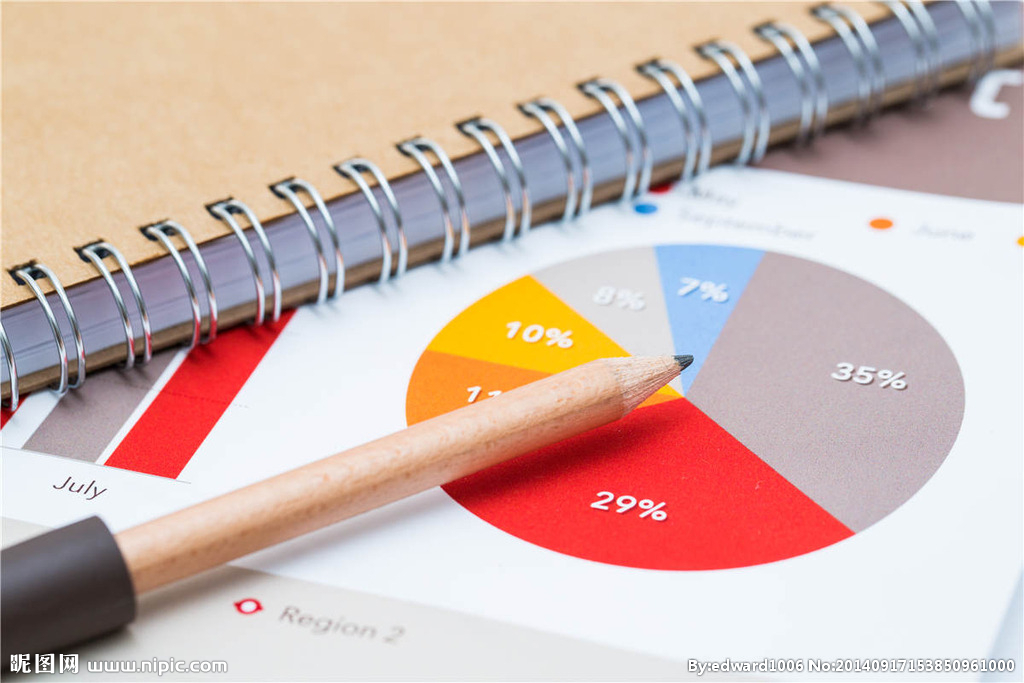 98%
Click Here To Add A Title
Click Here To Add A Title
02
01
Welcome to use WPS original template
this template by flower ppt original
Welcome to use WPS original template
this template by flower ppt original
Click Here To Add A Title
Welcome to use WPS original template, this template by xiang yang flower ppt original, you can to modify different settings according to their own needs, in order to better expression meaning of your speech, if there is more to please search.
点击添加标题
Click To Add The Title
点击此处添加文字说明
点击此处添加文字说明
点击此处添加文字说明
点击此处添加文字说明
点击此处添加文字说明
点击此处添加文字说明
添加标题
添加标题
添加标题
点击此处添加文字说明
点击此处添加文字说明
点击此处添加文字说明
添加标题
点击此处添加文字说明
点击此处添加文字说明
点击此处添加文字说明
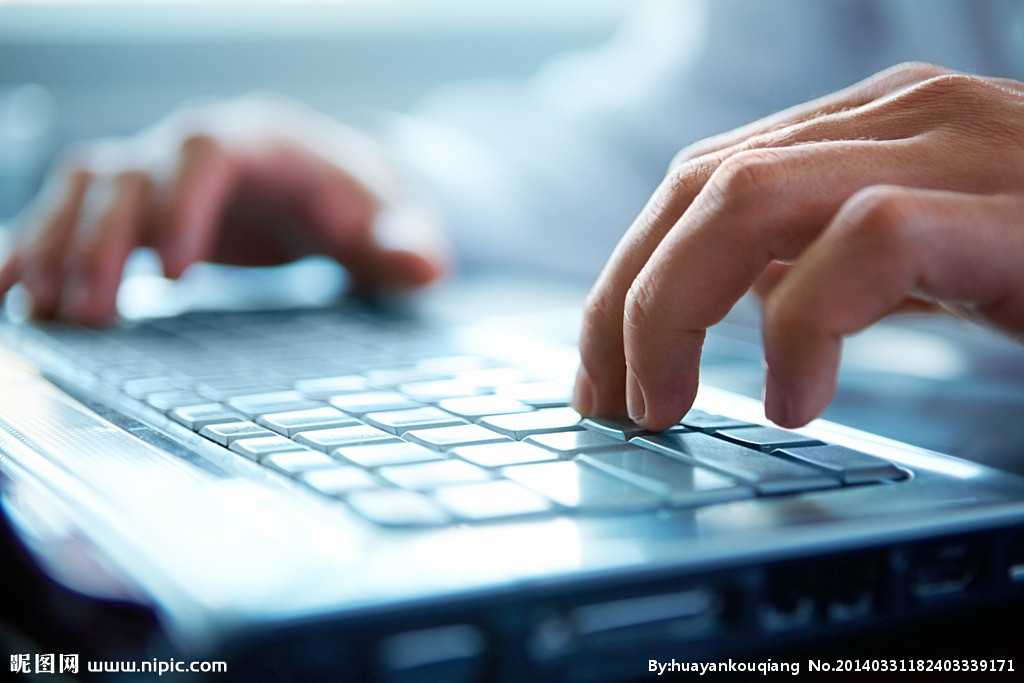 33%
45%
90%
Click Here To Add A Title
Click Here To Add A Title
Click Here To Add A Title
Welcome to use WPS original template，this template by flower ppt original
Welcome to use WPS original template，this template by flower ppt original
Welcome to use WPS original template，this template by flower ppt original
[Speaker Notes: 版权声明：300套精品模板商业授权，请联系【锐旗设计】:https://9ppt.taobao.com，专业PPT老师为你解决所有PPT问题！]
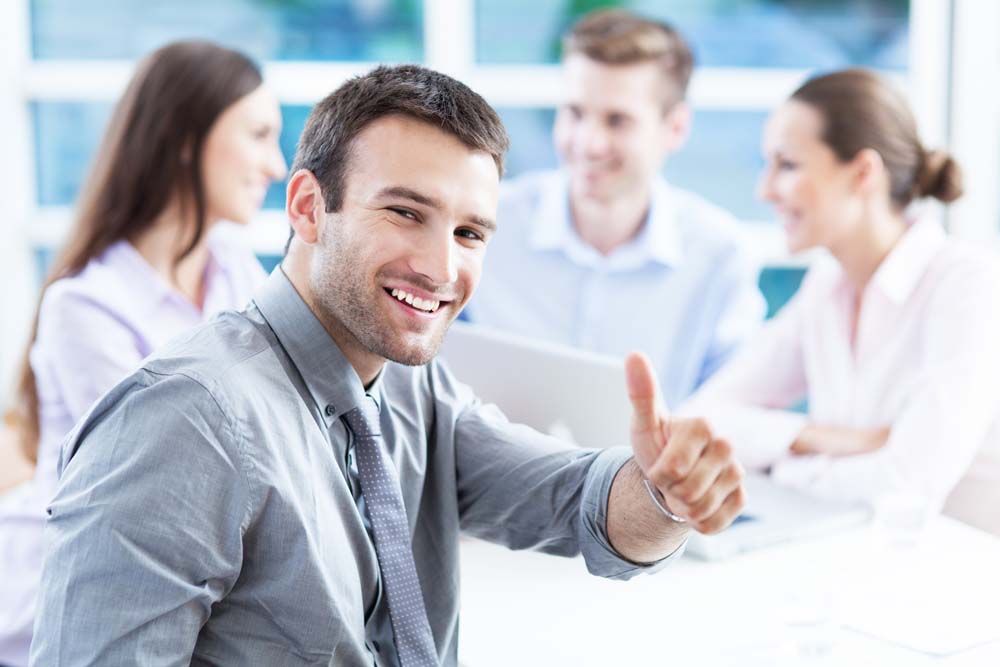 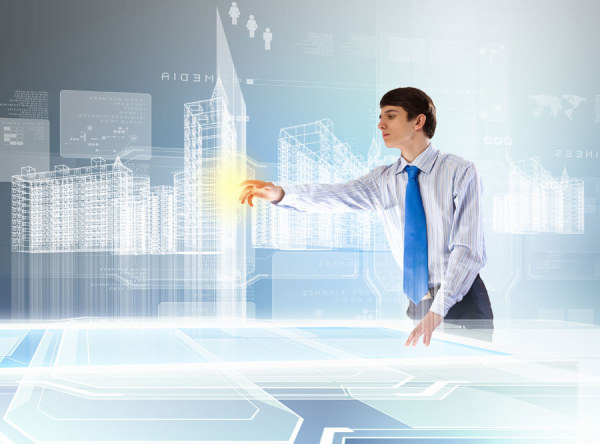 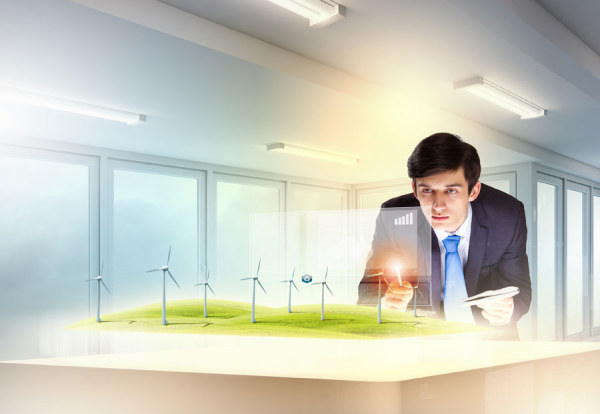 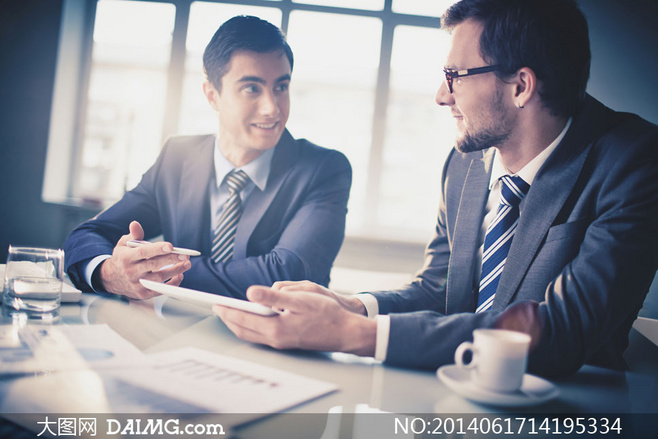 点击添加文字说明
点击添加文字说明
点击添加文字说明
点击添加文字说明
点击添加文字说明
点击添加文字说明
点击添加文字说明
点击添加文字说明
点击添加文字说明
点击添加文字说明
点击添加文字说明
点击添加文字说明
点击添加文字说明
点击添加文字说明
点击添加文字说明
点击添加文字说明
点击添加文本
单击此处添加段落文本
单击此处添加段落文本
点击添加文本
单击此处添加段落文本
单击此处添加段落文本
点击添加文本
单击此处添加段落文本
单击此处添加段落文本
点击添加文本
点击添加文本
单击此处添加段落文本
单击此处添加段落文本
单击此处添加段落文本
单击此处添加段落文本
点击添加文本
点击添加文本
单击此处添加段落文本
单击此处添加段落文本
单击此处添加段落文本
单击此处添加段落文本
点击添加文本
点击添加文本
单击此处添加段落文本
单击此处添加段落文本
单击此处添加段落文本
单击此处添加段落文本
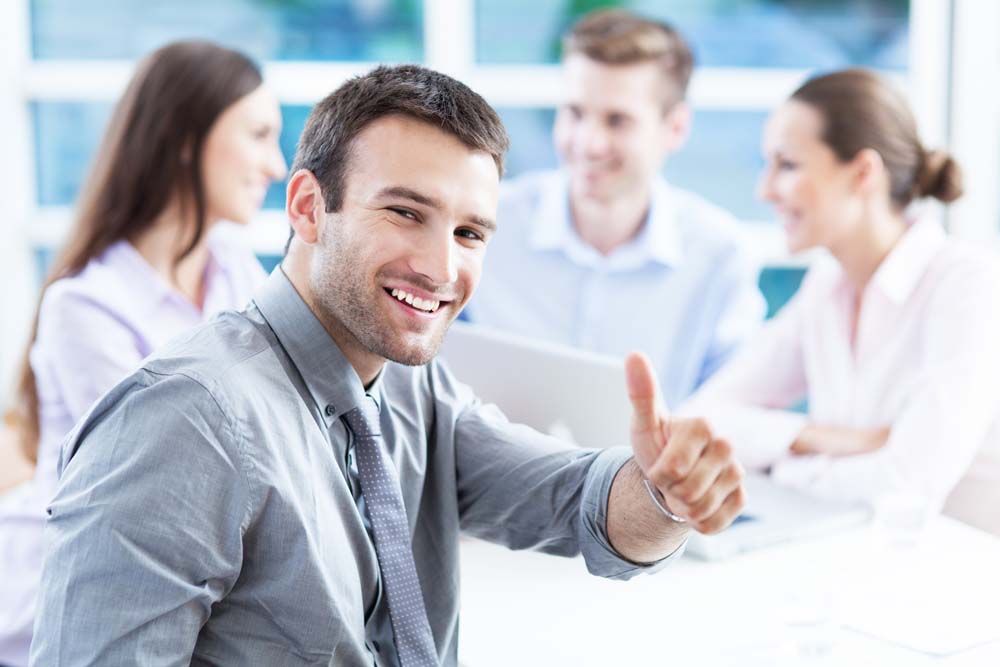 这里输入简单的文字概述
这里输入简单的文字概述这里输入简单字概述这里输入简单简单的文字概述这里输入简单的文字概述简单的文字概述这里输入简单的文字概述这里输入简单的文字概述这里输入简单的文字概述这里输入简单的文字概述这里输入这里输入简单的文字概述这里输入简单字概述
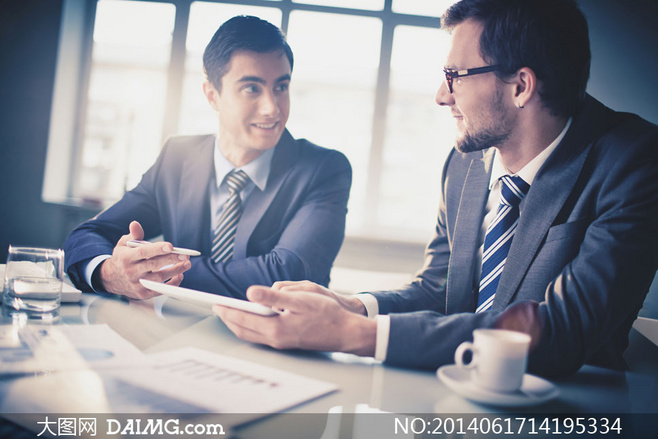 这里输入简单的文字概述
这里输入简单的文字概述这里输入简单字概述这里输入简单简单的文字概述这里输入简单的文字概述简单的文字概述这里输入简单的文字概述
点击添加文本
点击添加文本
单击此处添加段落文本单击此处添加段落文本单击此处添加段落文本单击此处添加段落文本
单击此处添加段落文本单击此处添加段落文本单击此处添加段落文本单击此处添加段落文本
单击此处添加文字
单击此处添加文字
单击此处添加标题
单击此处添加文字
点击添加文本
单击此处添加段落文本单击此处添加段落文本单击
KEYWORD
KEYWORD
这里输入简单的文字概述这里输入简单字概述
这里输入简单的文字概述这里输入简单字概述
01
02
03
04
点此输入标题
点此输入标题
点此输入标题
点此输入标题
点此输入文字
点此输入文字
点此输入文字
点此输入文字
KEYWORD
KEYWORD
这里输入简单的文字概述这里输入简单字概述
这里输入简单的文字概述这里输入简单字概述
2014年工作情况
2015年工作情况
这里输入简单的文字概述这里输入简单文字概
述这里输入简单的文字概述这里入简单的文字
概述这里输入述简单的文字概述这里输入简单
的文字概述这里输入简单的文字概述这里输入
简单的文字概述这里输入
这里输入简单的文字概述这里输入简单字概述这里输入简单简单的文字概述这里输入简单的文字概述简单的文字概述这里输入简单的文字概述这里输入简单的文字概述这里输入简单的文字概述这里输入简单的文字概述这里输入
VS
计划完成：30％
计划完成：20％
实际完成数目：300万
实际完成数目：200万
回款数：100万
回款数：100万
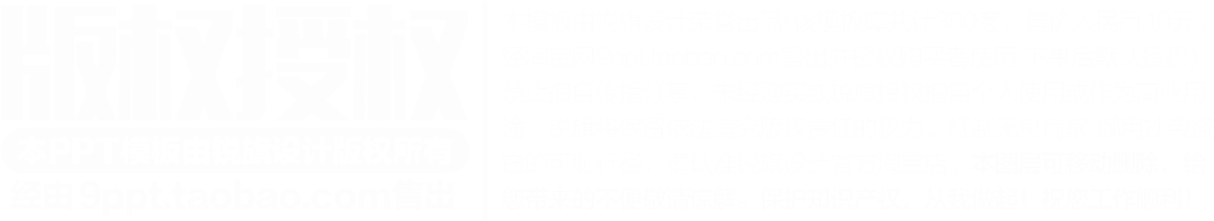 点击添加标题
Click To Add The Title
KEYWORD
这里输入简单的文字概述这里输入简单字概述
KEYWORD
这里输入简单的文字概述这里输入简单字概述
KEYWORD
KEYWORD
KEYWORD
这里输入简单的文字概述这里输入简单字概述
KEYWORD
KEYWORD
KEYWORD
这里输入简单的文字概述这里输入简单字概述
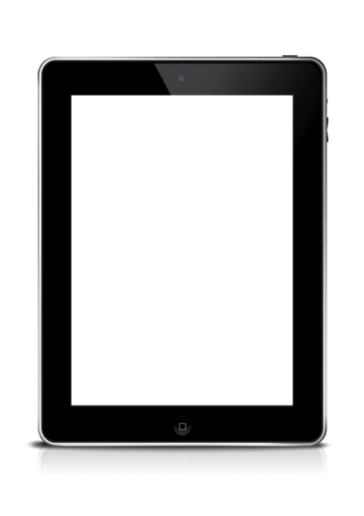 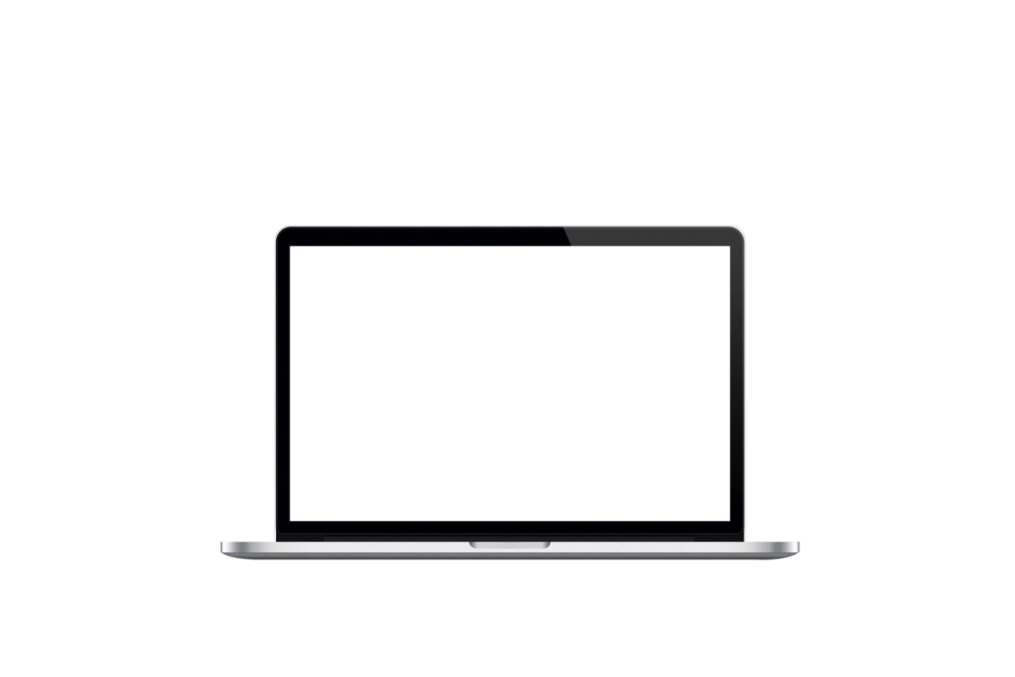 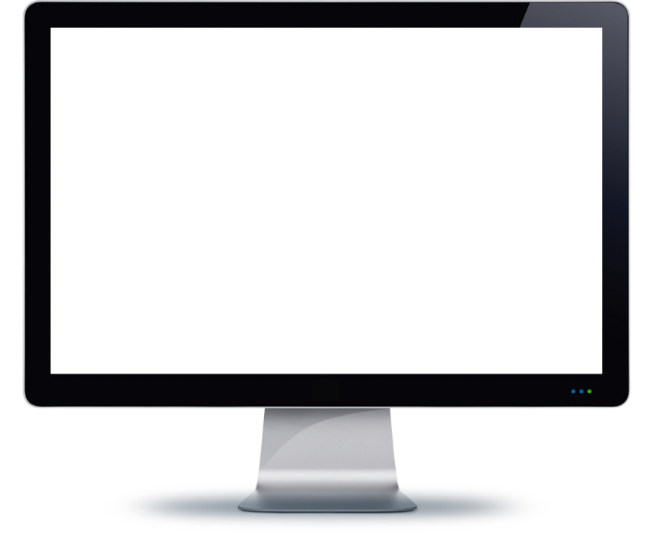 Click Here to Title
Welcome to use WPS original template, this template by xiang yang flower ppt original, you can to modify different settings according to their own needs, in order to better expression meaning of your speech, if there is more to please search.
KEYWORD
KEYWORD
KEYWORD
KEYWORD
这里输入简单的文字概述这里输入简单字概述
这里输入简单的文字概述这里输入简单字概述
这里输入简单的文字概述这里输入简单字概述
这里输入简单的文字概述这里输入简单字概述
Add A Title
Add A Title
Add A Title
Add A Title
Click Here To Add A Title
Welcome to use WPS original template, this template by xiang yang flower ppt original, you can to modify different settings according to their own needs
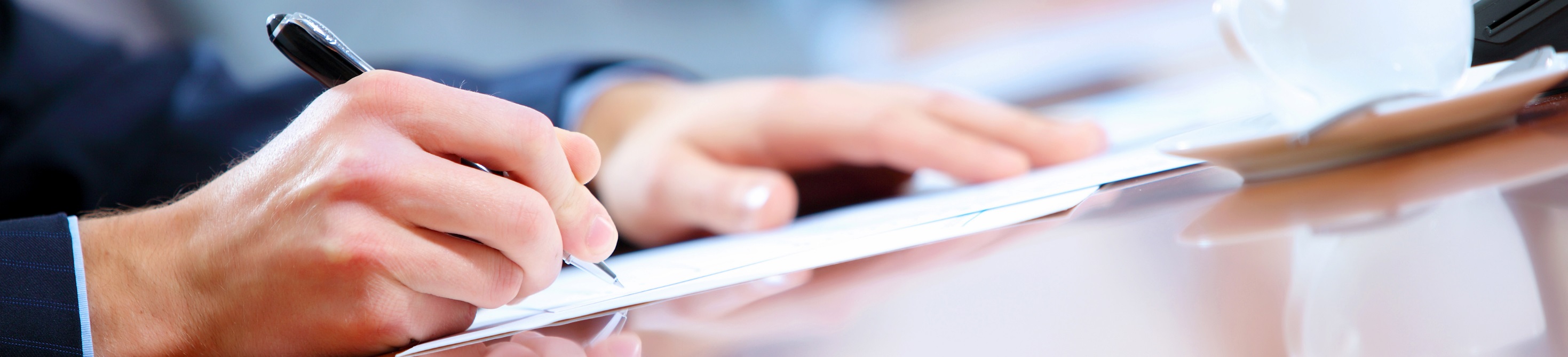 点击添加标题
单击此处添加文字内容
单击此处添加文字内容
这里输入简单的文字概述这里输入简单字概述这里输入简单简单的文字概述这里输入简单的文字概述简单的文字概述这里输入简单的文字概述这里输入简单的文字概述这里输入简单的文字概述
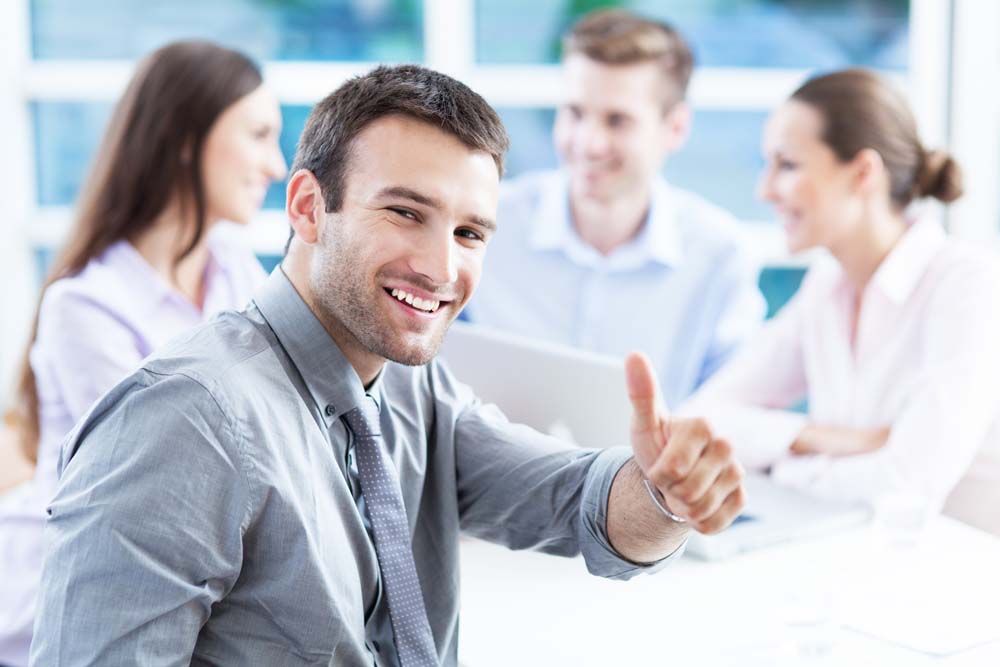 KEYWORD
这里输入简单的文字概述
这里输入简单的文字概述
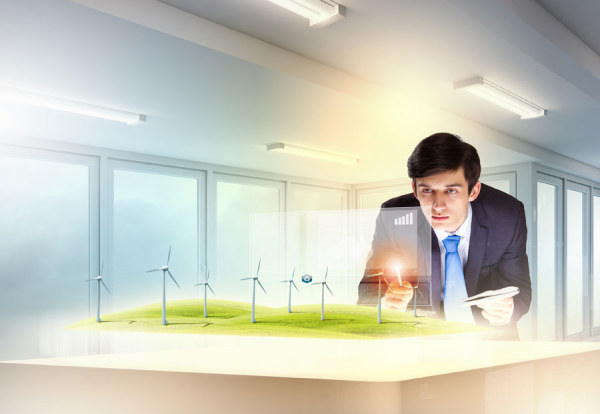 KEYWORD
这里输入简单的文字概述
这里输入简单的文字概述
KEYWORD
这里输入简单的文字概述
这里输入简单的文字概述
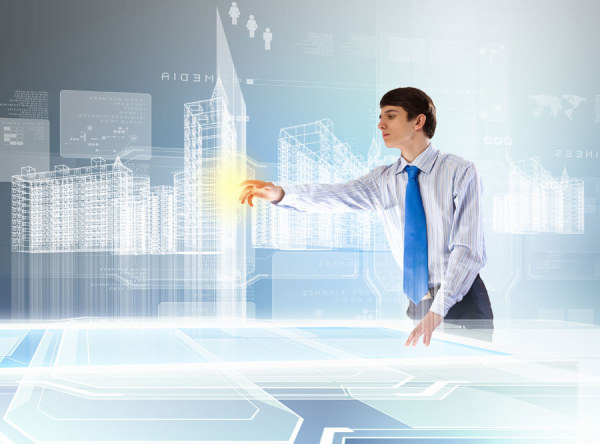 KEYWORD
这里输入简单的文字概述
这里输入简单的文字概述
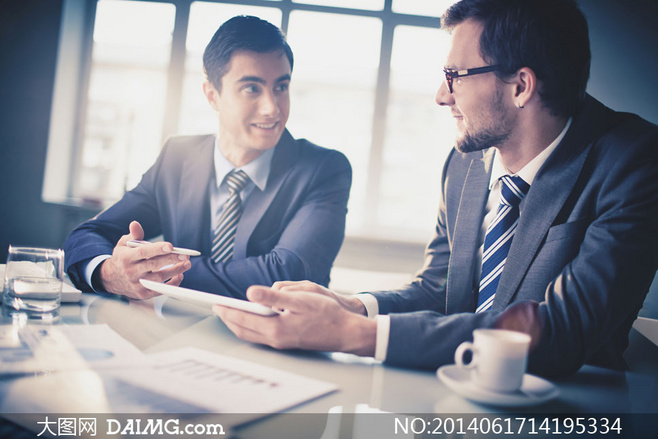 [Speaker Notes: 版权声明：300套精品模板商业授权，请联系【锐旗设计】:https://9ppt.taobao.com，专业PPT老师为你解决所有PPT问题！]
这里输入简单的文字概述这里输入简单字概述这里输入简单简单的文字概述这里输入简单的文字概述简单的文字概述这里输入简单的文字概述这里输入简单的文字
这里输入简单的文字概述这里输入简单字概述这里输入简单简单的文字概述这里
Keyword
Keyword
Keyword
这里输入简单的文字概述这里输入简单字概述这里输入
30%
40%
30%
点击添加文字
点击添加文字
点击添加文字
点击添加文字
点击添加文字
点击添加文字
KEYWORD
这里输入简单的文字概述这里输入简单字概述,这里输入简单的文字
述这里输入简单字概述,这里输入简单的文字概述这里输入简单字
目录修改：
1
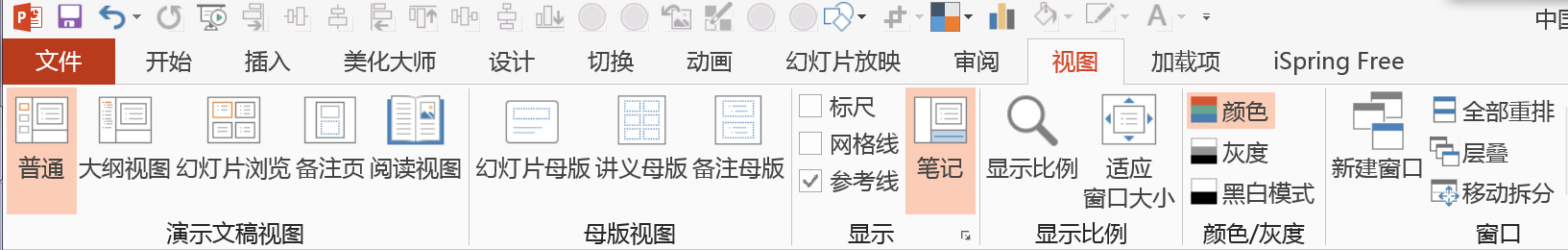 2
目录调整：
选中左侧缩略图文件 — 右键“版式”— 选择需要调整的版式
字体：
封面字体：方正兰亭特黑_GBK，烦请自行下载安装
谢谢大家
THANKS
点击添加汇报主题内容标题
汇报人：    汇报时间：2015.08.08
[Speaker Notes: 版权声明：300套精品模板商业授权，请联系【锐旗设计】:https://9ppt.taobao.com，专业PPT老师为你解决所有PPT问题！]
[Speaker Notes: 版权声明：300套精品模板商业授权，请联系【锐旗设计】:https://9ppt.taobao.com，专业PPT老师为你解决所有PPT问题！]
[Speaker Notes: 版权声明：300套精品模板商业授权，请联系【锐旗设计】:https://9ppt.taobao.com，专业PPT老师为你解决所有PPT问题！]